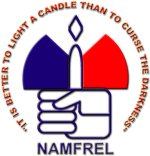 NAMFREL  REPORT
ERs Received thru the COMELEC Transparency Server
May 17, 2013
NAMFREL Report on ERs Received thru the COMELEC Transparency Server
Ranked  by Province
NAMFREL Report on ERs Received thru the COMELEC Transparency Server
Ranked  by Province
NAMFREL Report on ERs Received thru the COMELEC Transparency Server
Ranked  by Region
NAMFREL Report on ERs Received thru the COMELEC Transparency Server
Ranked  by Region